제 2 장 인간과 동물의 관계
농경문화의 발달

2. 야생동물의 가축화

3. 유용동물
1. 농경문화의 발달인류의 성장단계
1 단계 : 유인원 구석기시대, 불의 발견, 
              도구 사용한 시기 → 수렵과 채집

2 단계 : 신석기 시대, 수렵과 채집만으로 식량  
              이 부족 →농작물의 경작과 동물을 가   
                           축화하여 사육한 시기
 
3 단계 : 산업혁명(1750 년 경)시기, 공산품의   
              대 량 생산
먹이사슬의 변화
3 차 소비  (인간)
2 차 소비  (육식동물군)
1 차 소비  (초식동물군)
생산자   (자원, 환경)
먹이사슬(food chain) • 생태계의 생물적 구성요소    - 생산자 : 녹색식물(광합성)    - 소비자 : 동물(초식동물, 육식동물)    - 분해자 : 세균, 곰팡이(energy, 무기물   식물) • energy pyramid : 3~5 영양 단계 • food web(먹이그물)      나무의 수액 → 진딧물 → 거미 → 박새 → 참매                나뭇잎 → 지렁이 → 작은새 → 참매                종자 → 쥐, 다람쥐 → 올빼미                줄기 → 곤충 → 딱따구리 → 독수리                유충 → 새 → 독수리
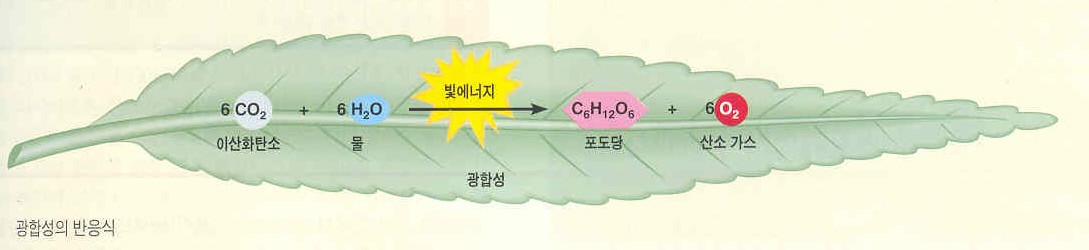 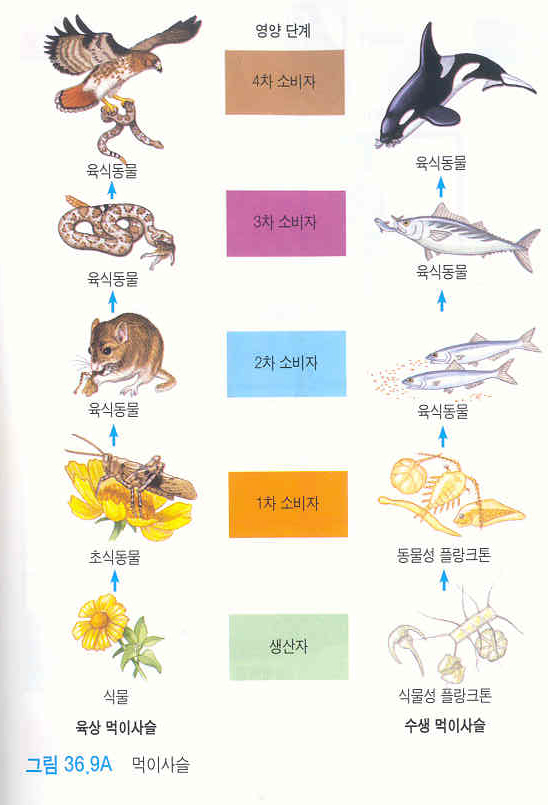 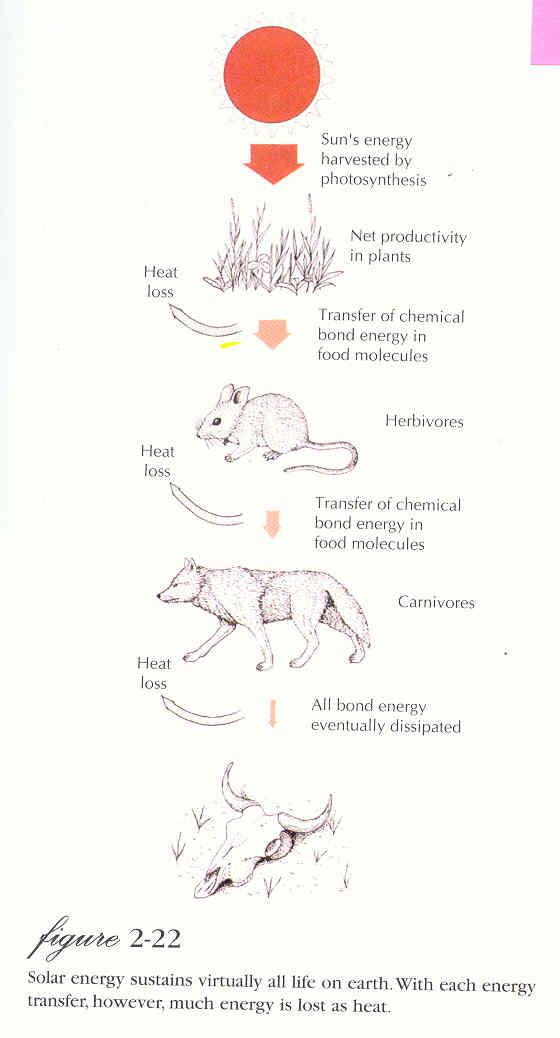 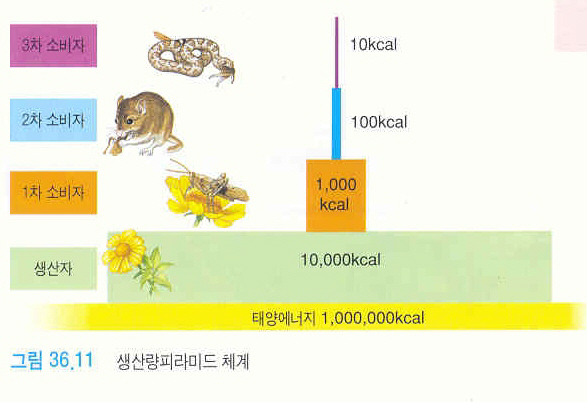 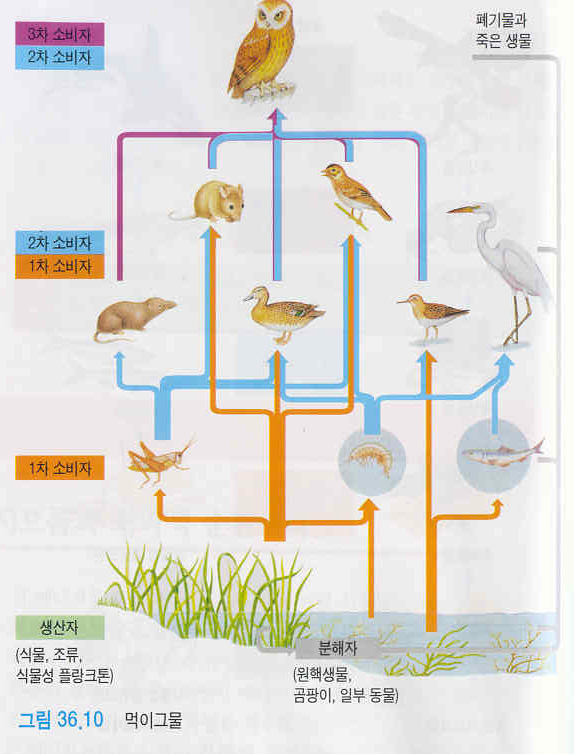 먹이사슬의 변화
3 차 소비  (인간)
2 차 소비  (육식동물군)
1 차 소비  (초식동물군)
생산자   (자원, 환경)
농경문화의 정착
동남아시아  고온·습윤(근경농경문화) → 타로 토란,
                    바나나 ; 닭, 돼지
메소포타미아  건조·한해 농업(지중해 농경문화) →
                      밀,  보리, 비트, 완두 ; 소, 말, 양, 낙타
서인도·아메리카  반건조(사바나 농경문화) → 표주박,      
                     참깨 ; 소, 물소, 양
아메리카 대륙 중앙부 적온·적습(신대륙 농경문화) →
             감자, 강낭콩, 호박, 옥수수 ; 라마, 알파카, 칠면조

토양(분해자)↔작물(생산자) ↔동물, 인간(소비자)
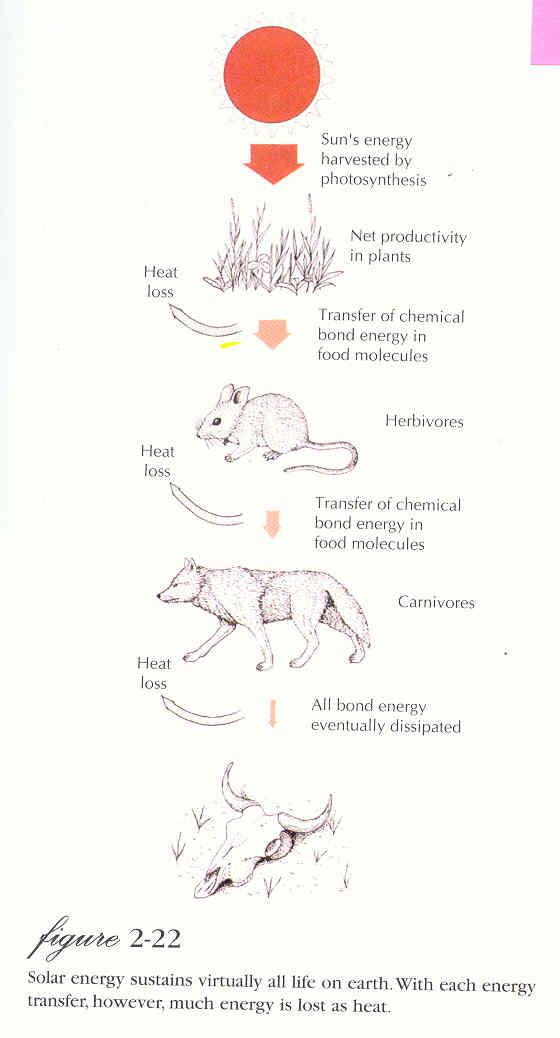 농경문화와 가축
인간, 작물재배, 가축사육 -> 공존
식료생산 
식물성 식료 : 작물 재배
동물성 식료 : 가축 사육
※ 가축 사료 : 목초, 사료작물
			        식용작물의 부산물
생태계
   식물, 동물, 인간 -> 토양 (토양유기물 -> 미생물->무기물) ->     
                              식물
농경지
      작물재배 : 유기물 (가축의 분뇨, 깔 짚)
2.  야생동물의 가축화(domestication)
초기의 인류 : 수렵, 채집       家畜 : 家 →  宀 + 豕                畜 →   玄 + 田
            1) 가축화의 동기 : 식용, 제물, 애완용
      2) 가축화의 과정 : 빙하기, 인구밀도
      3) 가축화의 역사 
      4) 가축화의 요인 : 강건성, 적응력, 식성, 
                                   군사, 번식
야생동물의 가축화
동기 : 제사용(종교용), 식육 등 이용, 애완용

역사
     30,000년 전 : 개(구석기 시대) : 14,000 ∼12,000년 전 
    
       10,000년 전 : 소, 면양, 염소, 돼지 (신석기 시대)

         6,000년 전 : 닭, 말, 당나귀, 물소
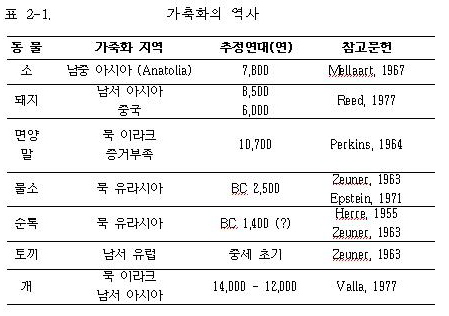 가축화 동물의 요인
이유시기가 빠르고, 먹이의 변화, 환경의 변화, 질병 등에 대한 적응력을 갖고 있는 강건함 
인간의 사회생활에 적응하기 쉽고, 사회적 서열에 의한 행동양식을 가져야 함 
식성이 좋아 무엇이든 잘 먹고, 인간의 식량과 경합하지 않아야 함 
인간의 존재나 주거지를 무서워하지 않고, 가두리 속에서 군사에 견뎌 낼 수 있어야 함
인위적인 관리 하에서 번식이 조절 
군거성을 갖고 있고, 성질이 온순
야생동물의 가축화(domestication)
5) 가축화에 의한 변화
       자연도태 → 인위도태 (경제성, 미적 형질)      • 외모의 변화  : 체구, 지방, 입, 이빨, 모색과                           			    모장
      • 생식능력 : 계절성, 취소성, 산자수
      • 체형의 변화 : 산육성, 생산성
가축화에 의한 변화
성성숙이 빠르다: 번식의 계절성이 없어졌다
                   취소성이 없어졌다

산자수 증가: 豚 3∼4두 → 10여 두로 증가

고기의 생산성 증가 

외모의 변화 : 체형의 소형화, 지방의 축적, 
       齒의 퇴화, 毛長의 변화(한대-長, 열대-短)
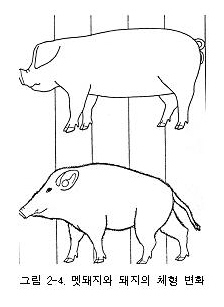 3. 유용동물
동물의 생산물, 힘(力)과 지능, 외모를 인간이 유용하게 이용할 수 있는 동물

생산물 : 肉, 乳, 卵 , 毛, 毛皮, 角, 의류(양잠), 꿀(벌)  등

힘(力)과 지능 : 사역, 사냥

외모 : 애완용, 관상용
유용동물
1. 가축 : 소(육우, 젖소), 돼지, 닭(산란계, 육계),          
                  염소, 면양, 말, 개, 사슴, 토끼, 여우,  
                  밍크,오리, 거위, 칠면조, 벌, 관상조
   
※ 기타가축 : 낙타, 야크 ,당나귀, 노새(Mule, ♀말×♂  
                  나귀), 버새(♂말×♀나귀), 코끼리, 순록,      
                  타조, 청둥오리, 꿩, 달팽이(1,200t) 등
2. 실험동물 : Mouse, Rat, Guinea pig, Hamster 등
사역동물
경제적 중요성:  기계화로 선진국보다 개발도상국

 Horse : 5천년 전, 초기에 전쟁, 중세 이후 농업에 활용 /  
            6,000만두,  경마, 승마, 운반용, 경운용에 따라 다양한 품종
Cattle : 9천년 전 가축화(종교), 13억 두 중 5억 두가 운반용, 
                 경운용
Donkey : 4,000만두, 악조건에서도  사역가능
 Mule(노새) : 기원전  800년에 교배됨, 1,400만두.   버새   
                   Hinny(♂말×♀나귀),    (♂ 번식능력 無, ♀ 번식능력 有)
사역동물
Yak : 해발 3,000m 이상의 고산지대(히말라야∼시베리아)

Water buffalo : 쌀의 경작, 수확, 탈곡. 기원 전  2,500년 전
                               에 가축화 , 1억6,000만두

라마(Llama), 순록(Reindeer ; 시베리아 썰매)

Camel : 1,900만두

Asian elephant : 기원 전 2,000년 전 가축화. 1두가 2t, 
                                  2두가 5t을 견인
수렵과 사냥용
흰족제비(ferret) : 토끼 사냥(2,000년 전)
 수달 : 고기잡이 (송곳니에 덮개, 618∼907년), 당나라 남부
 치타 : 사슴(고대 이집트∼15세기 인도)
  돌고래 : 고기떼를 잡는데 (A.D. 70년), 간디스, 인더스 ,아마
                   존,  호주의 원주민(♀을 사용)
  멧돼지 : 지하 30∼60cm 속에 있는 버섯(♂의 냄새)  채취.
  원숭이 : 야자, 코코아 (버마, 수마트라)
  비비 : 염소 사육 (어미 잃은 어린 염소의 어미도 찾아 준다)
   매, 독수리 : 뇌조(쟈고) (동양에서 B.C. 1,200년, 
                                                 9세기 유럽)
5. 애완용 및 관상용

 개,  고양이,  실험동물
 조류 :  앵무새,  십자매  등
 어류 :  금붕어,  열대어,  돌고래.

6. 양잠 : 뽕, 누에 , 絹絲

 노동력 多, → 발전도상국
 세계  生絲  생산량 : 50,00∼60,000t
 중국    "       : 12,00∼15,000t

 7. 양봉(꿀) : 자연식품,  건강식품 → 소비 증가,  꿀 생산량 :  120만t

소비량 : 독일,  스위스 : 1∼2kg, 
                     불란서,  일본,  미국,  영국 : 500g 이상  /1인/년
수출국 :  중국,  뉴질랜드,  호주,  캐나다,  중남 아메리카
어패류
어패류의 년간 수확량은 농업생산량의 1%,    
               어패류는 95% 이상 동물성 식품   
농업 생산량  94% 식물성, 동물성 식품의 
          약 15%가 어패류→ 인류소비
단백질 총량의 6%를 어패류가 충당
어패류의 1인당소비량 12kg/년
   (아프가니스탄 : 50g, 아이슬랜드  50kg/년)
어획량의 1/3은 Fish meal (사료용 어분)
어패류
a. 어획량이 많은 어류
          대구 : 500∼800만t,  정어리 : 400∼1,000만t
          고등어 : 200만t,  청어 : 100만t,      
          다랑어 : 100만t,  연어 : 50만t
b. 어획량이 많은 갑각류 (350만t)
          새우 : 100∼200만,  게와 바다가재 : 100만,  
          연체동물 : 500만(오징어 포함)
c. 어획량이 많은 패류
          굴 : 100만t,    조개 : 50∼100만t,  
          홍합 : 50만t,   멍게 : 20만t
※ 12 干支(12 간지)


 
                                                             
  자            축            인                  묘               진            사
(子-쥐)     (丑-소)     (寅-호랑이)     (卯-토끼)     (辰-용)     (巳-뱀)
 
 
                                                      
 오            미            신                  유            술            해
(午-말)     (未-양)     (申-원숭이)     (酉-닭)     (戌-개)     (亥-돼지)
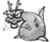 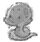 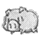 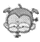 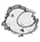 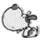 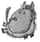 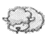 ※ 天干 과 地支 의 유래

  十干 → 天干 : 하도낙서 (전한), 복희씨 (夏) :  易의 八卦

  地支 : 동물의 이름 12개

  BC 1766 - BC 1123 (商 나라) : 王의 이름 → 太甲, 天  
                                                                乙,  沃丁

  일반적 학설 : 漢 시대에 완성 → 역법의 결정체
※ 六十甲子 (육십갑자; 육십 간지, 육갑)